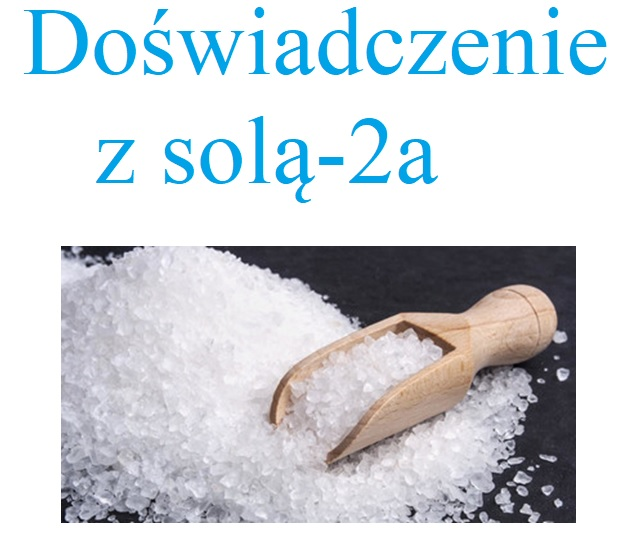 Wykonanie
Do wody dodać sól kuchenną i mieszać. W pewnym momencie, mimo mieszania, sól już nie będzie chciała się rozpuszczać i powstanie wtedy roztwór nasycony.

Roztwór wlać do słoika.

Do patyczka przywiązać sznurek/ grubą nitkę 

Patyczek położyć na słoiku tak, aby nitka dotykała dna słoiczka.

Odstawić słoik.
Wyniki doświadczenia
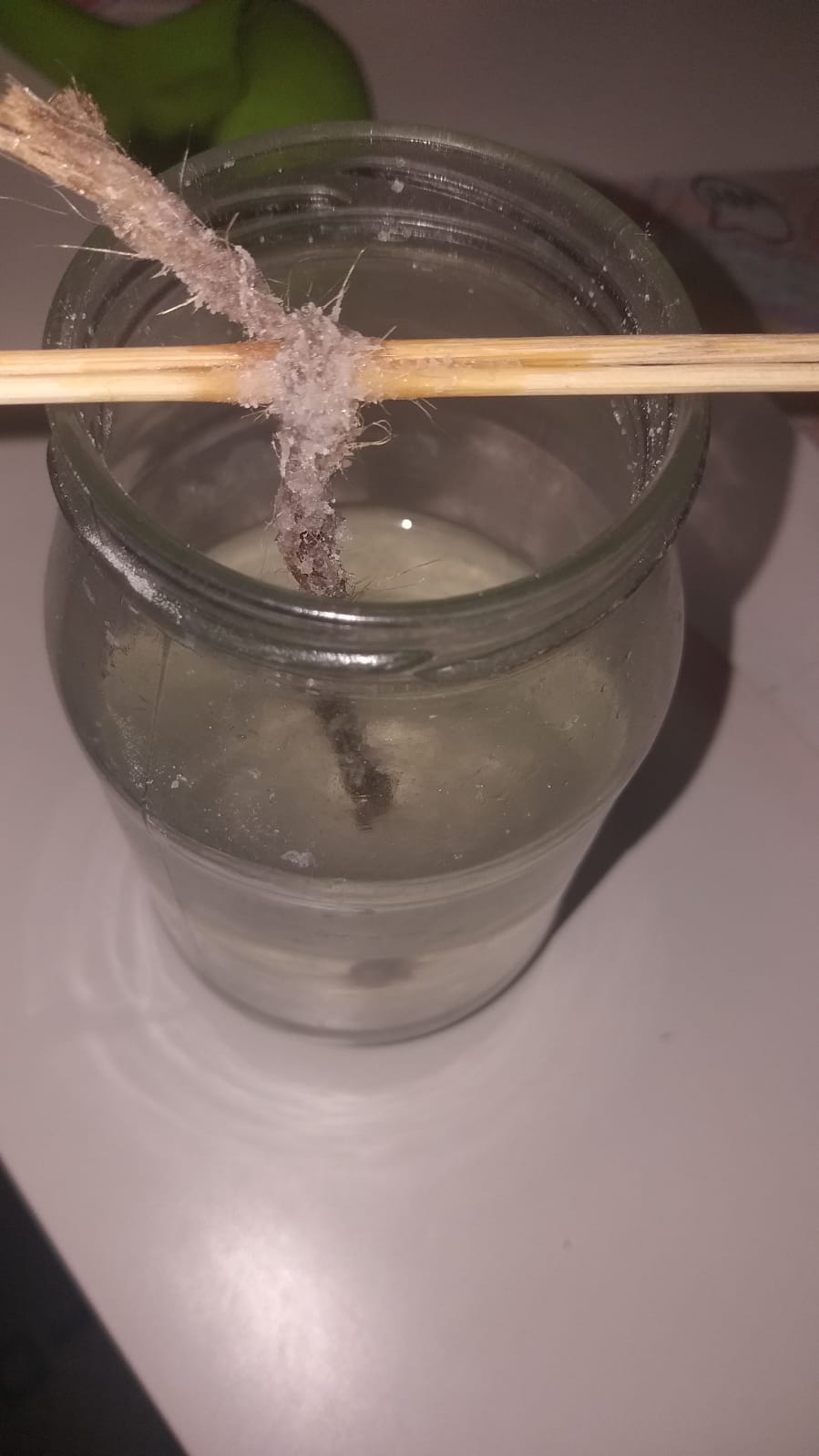 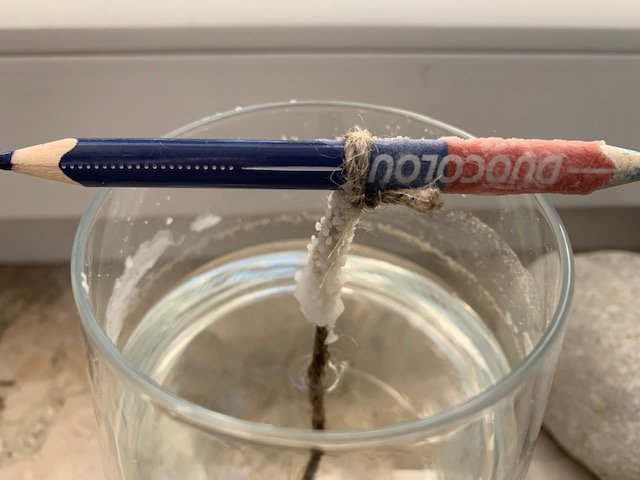 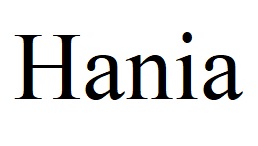 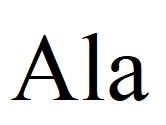 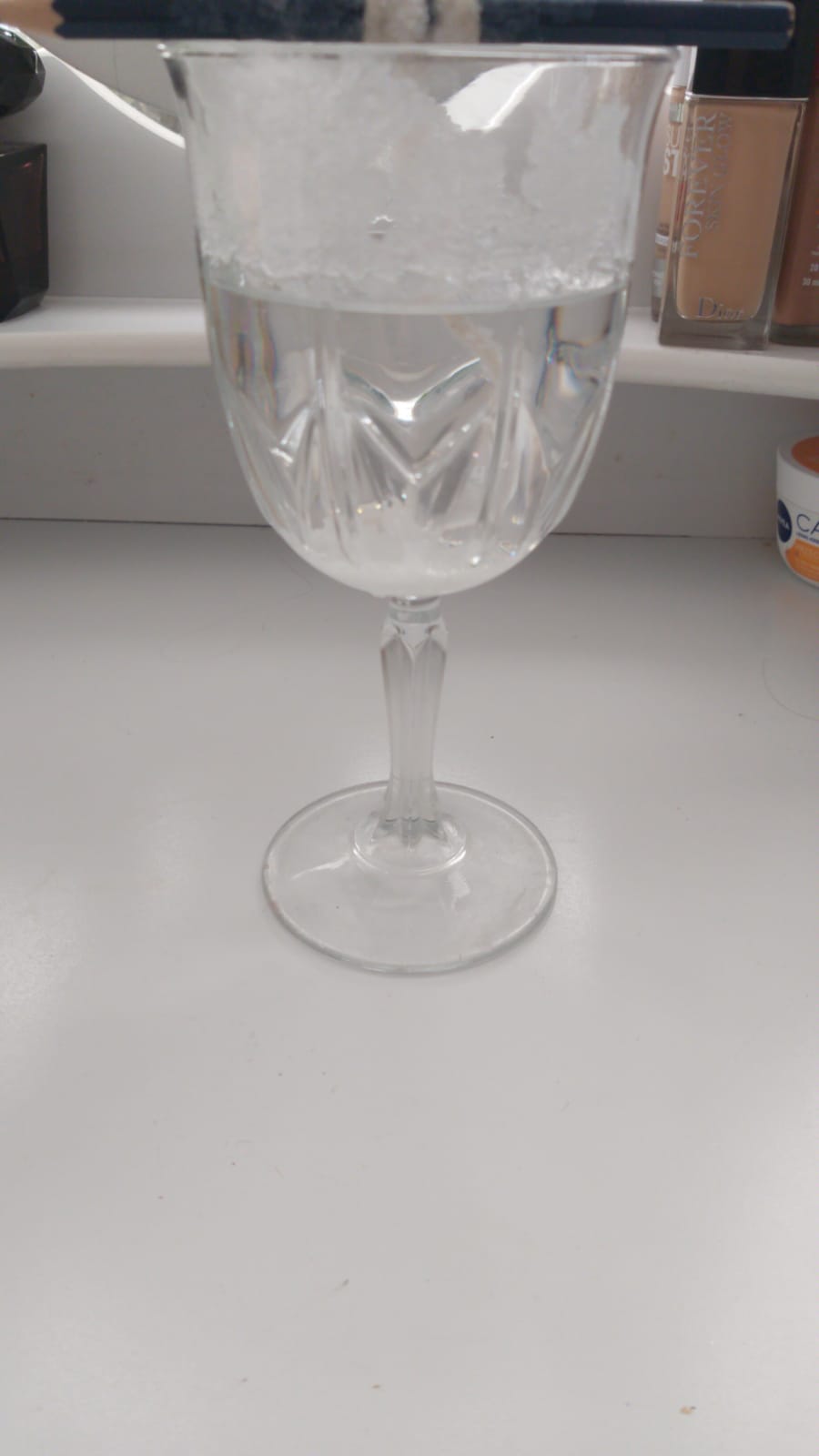 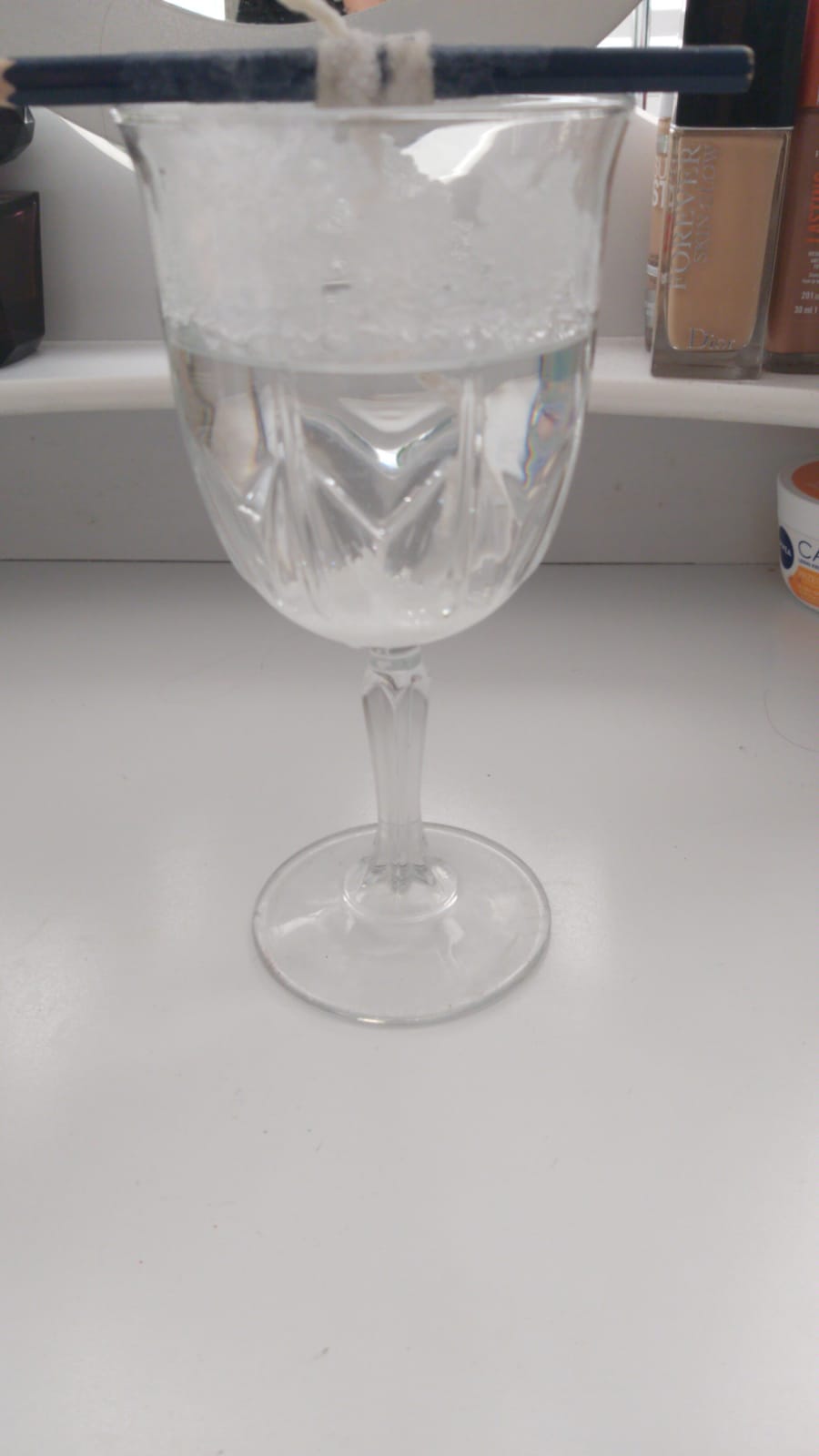 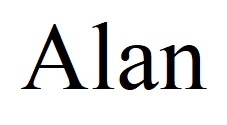 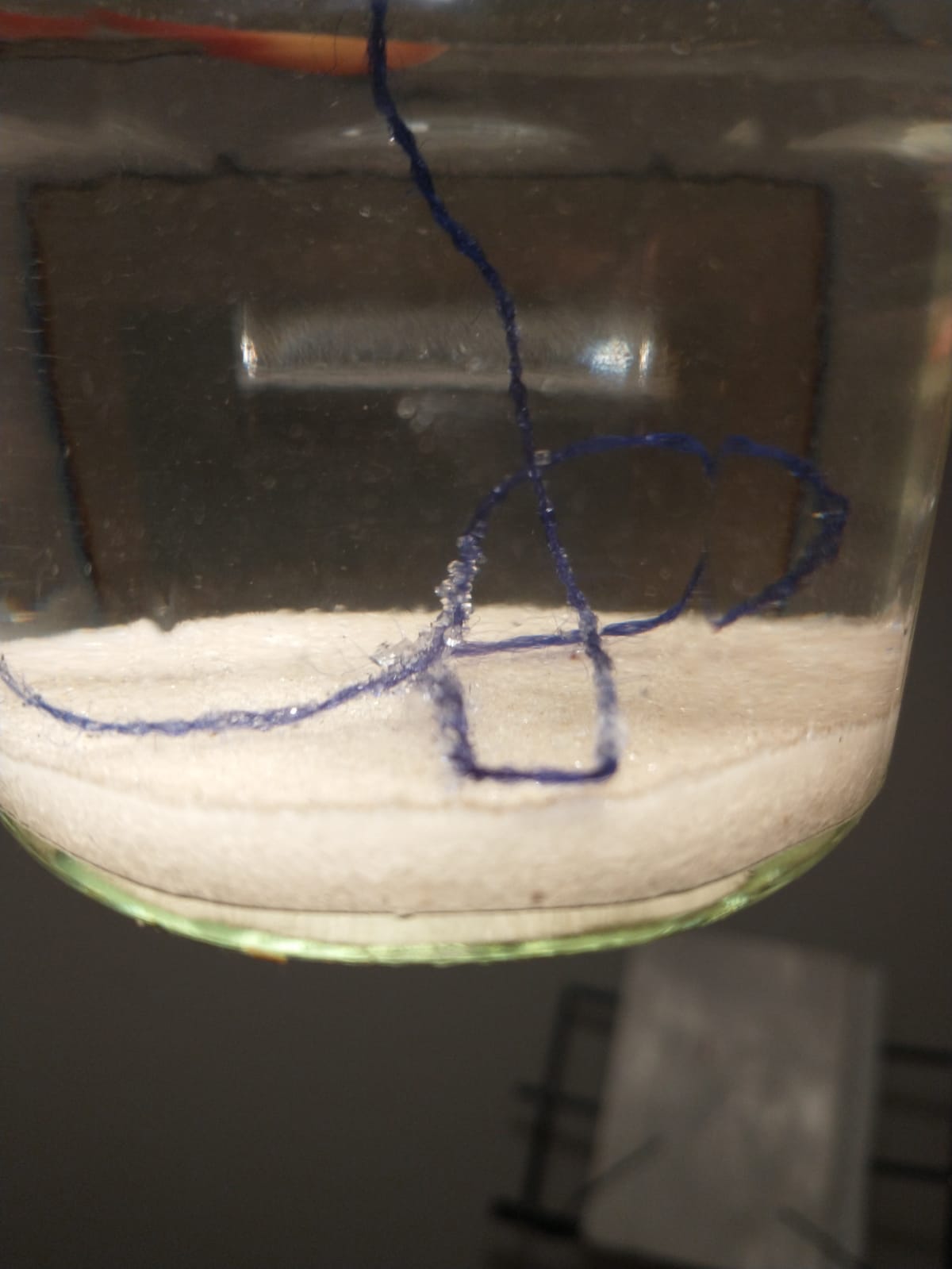 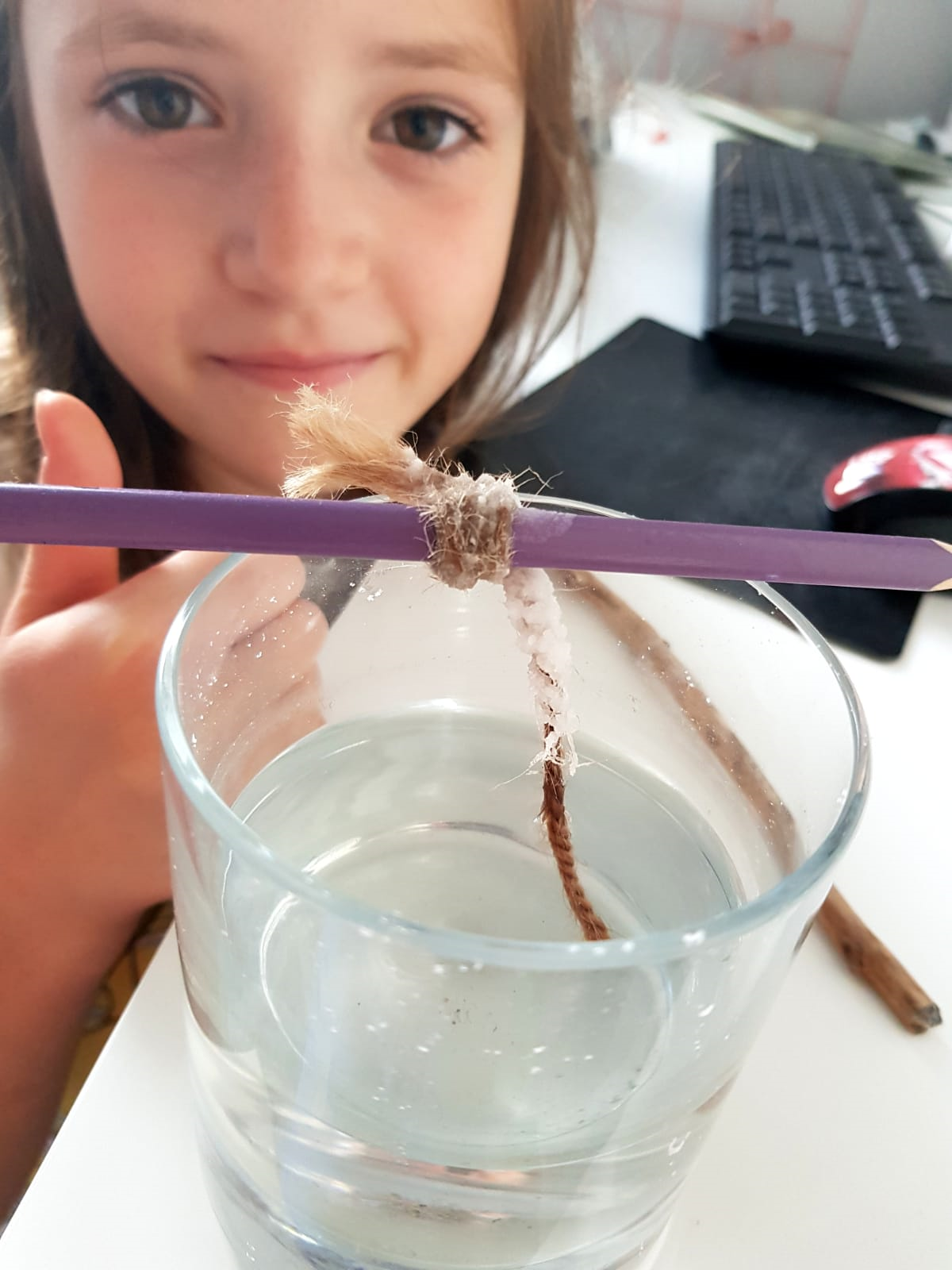 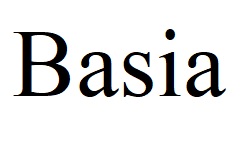 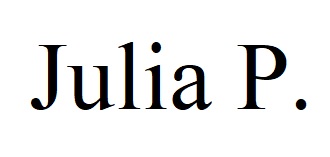 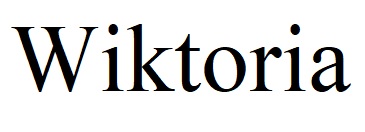 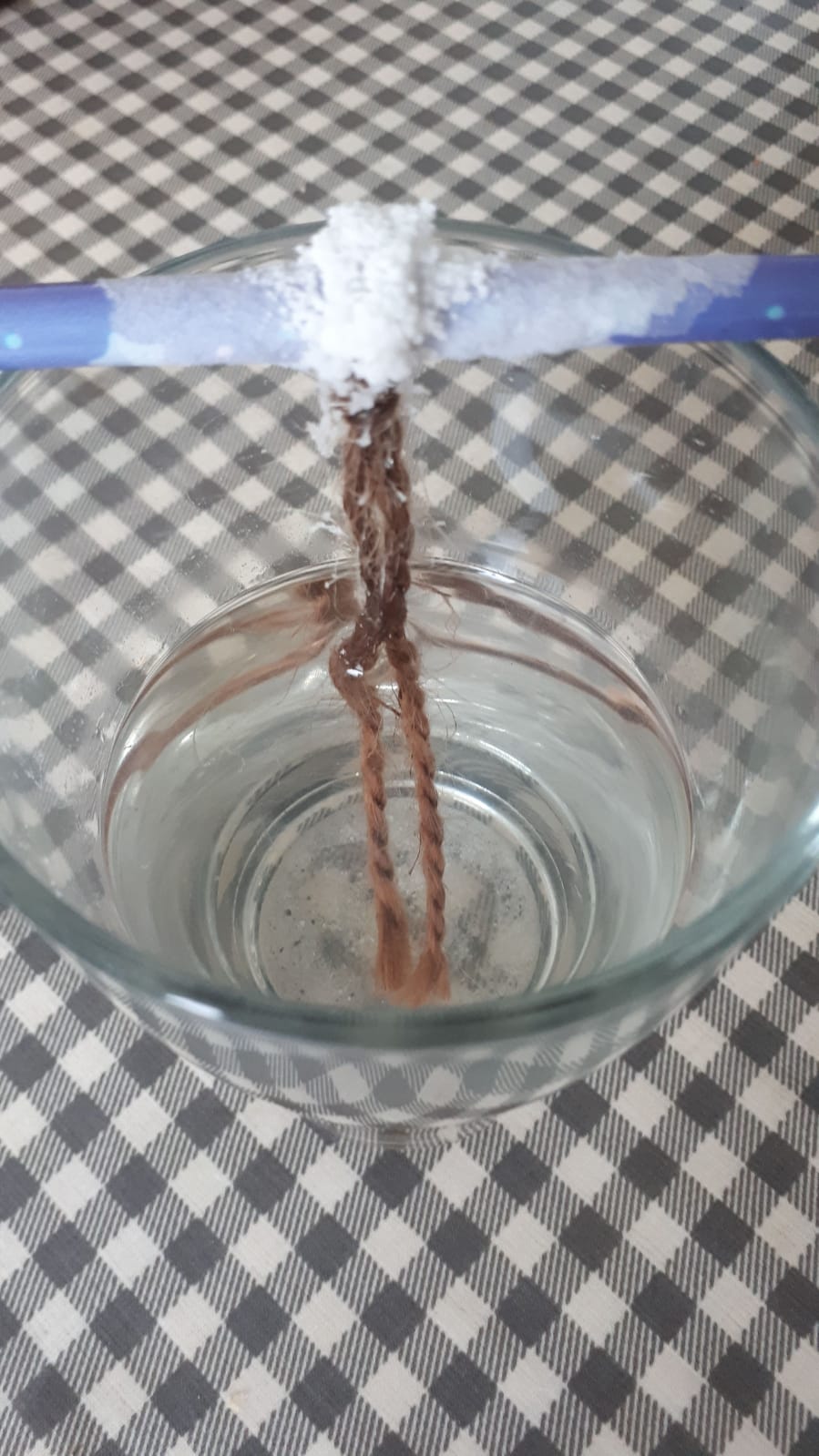 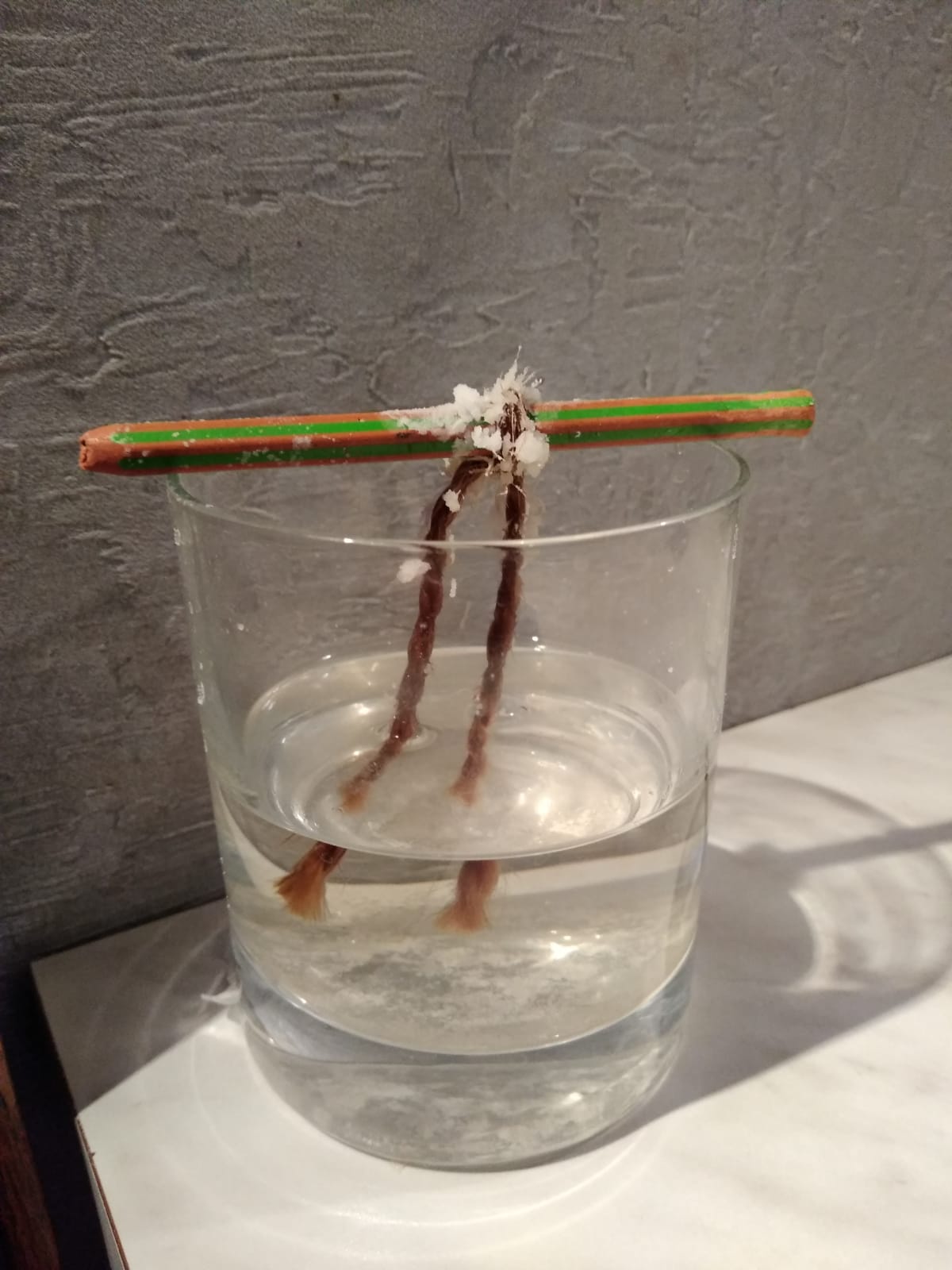 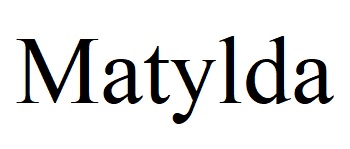 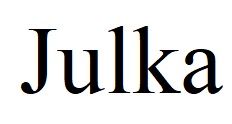 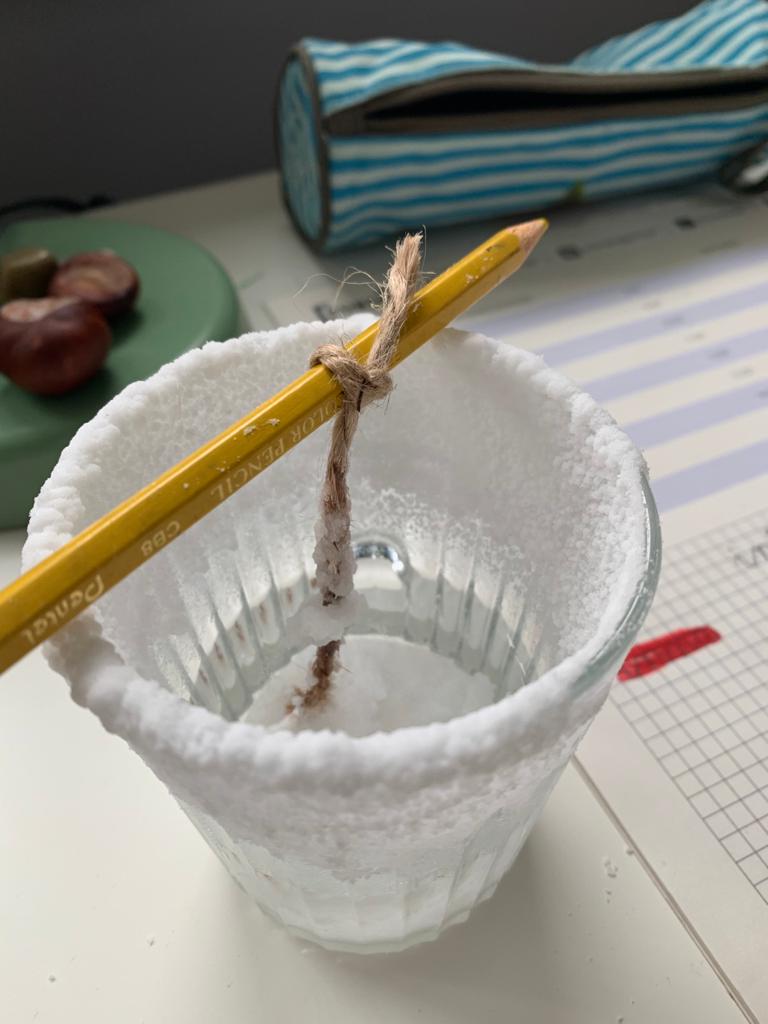 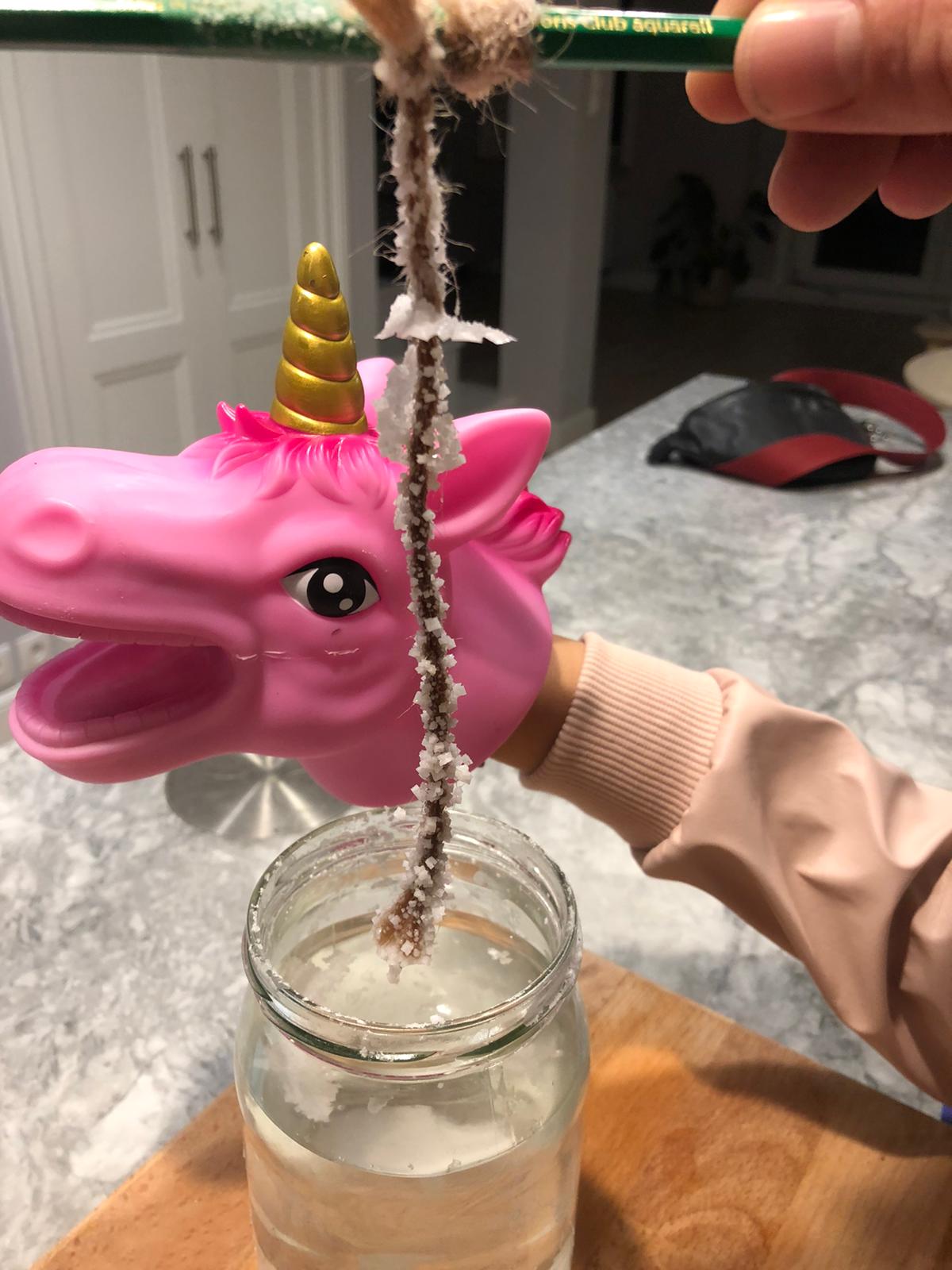 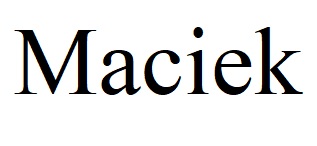 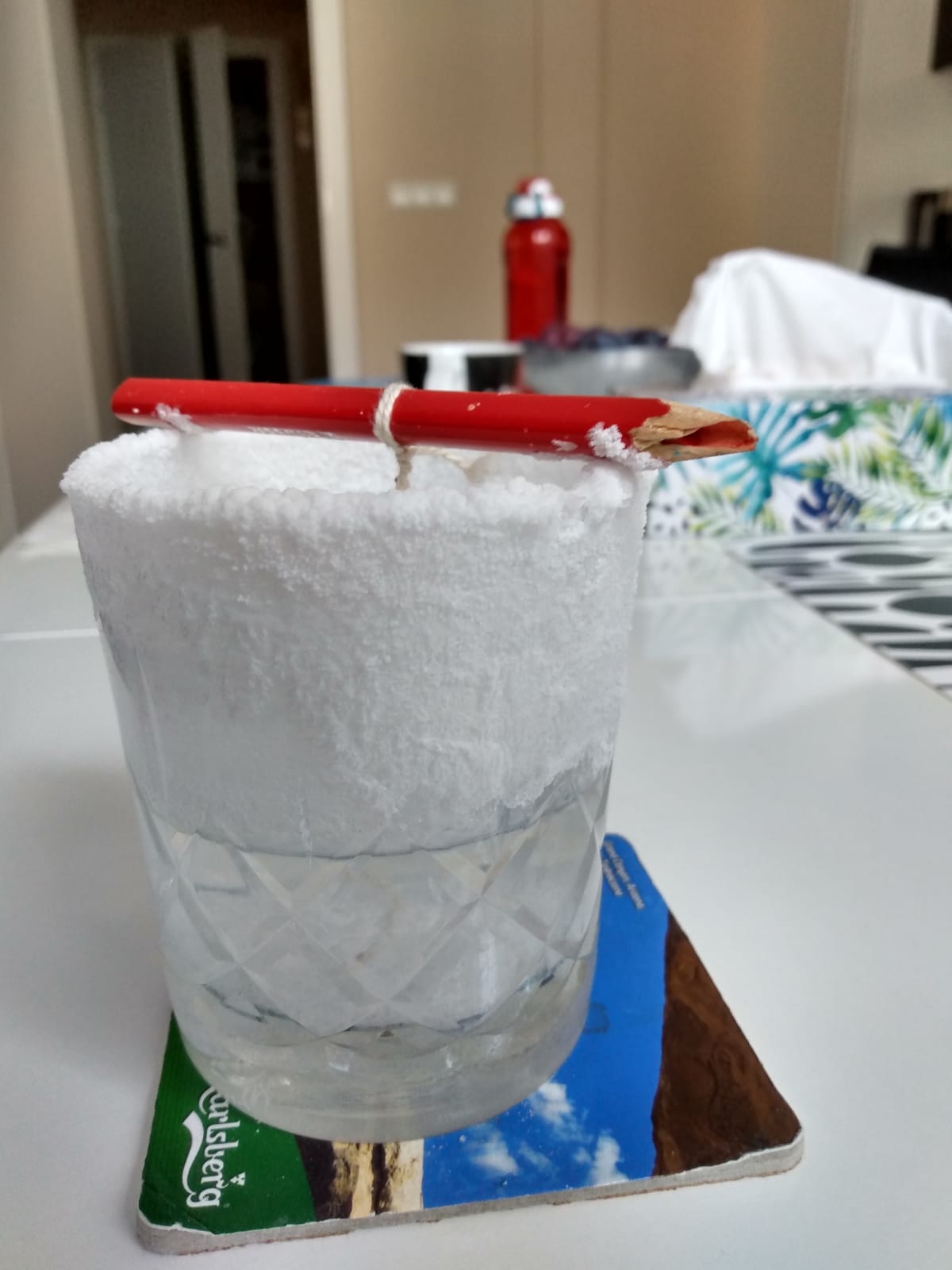 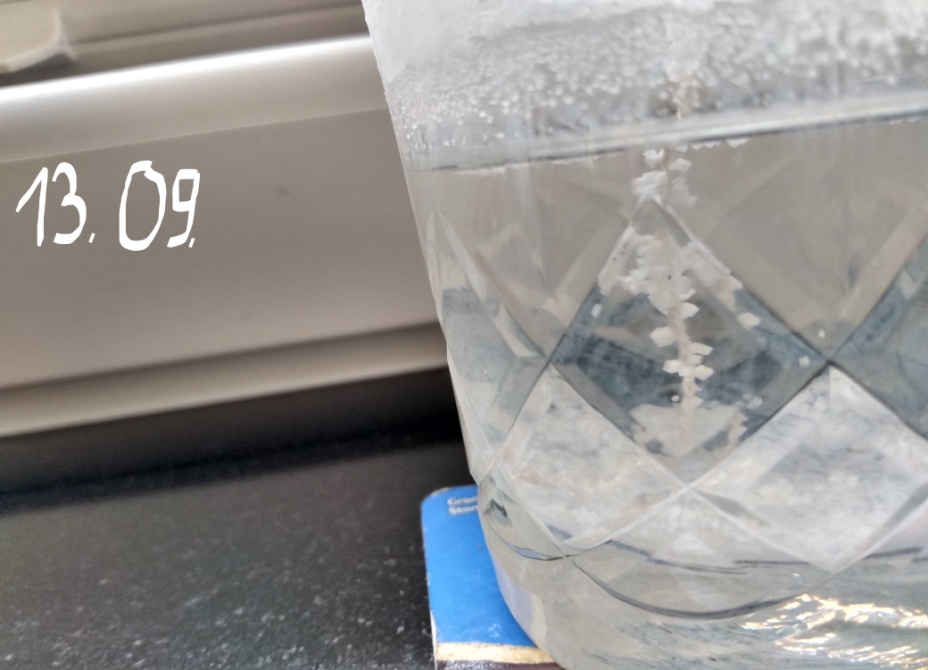 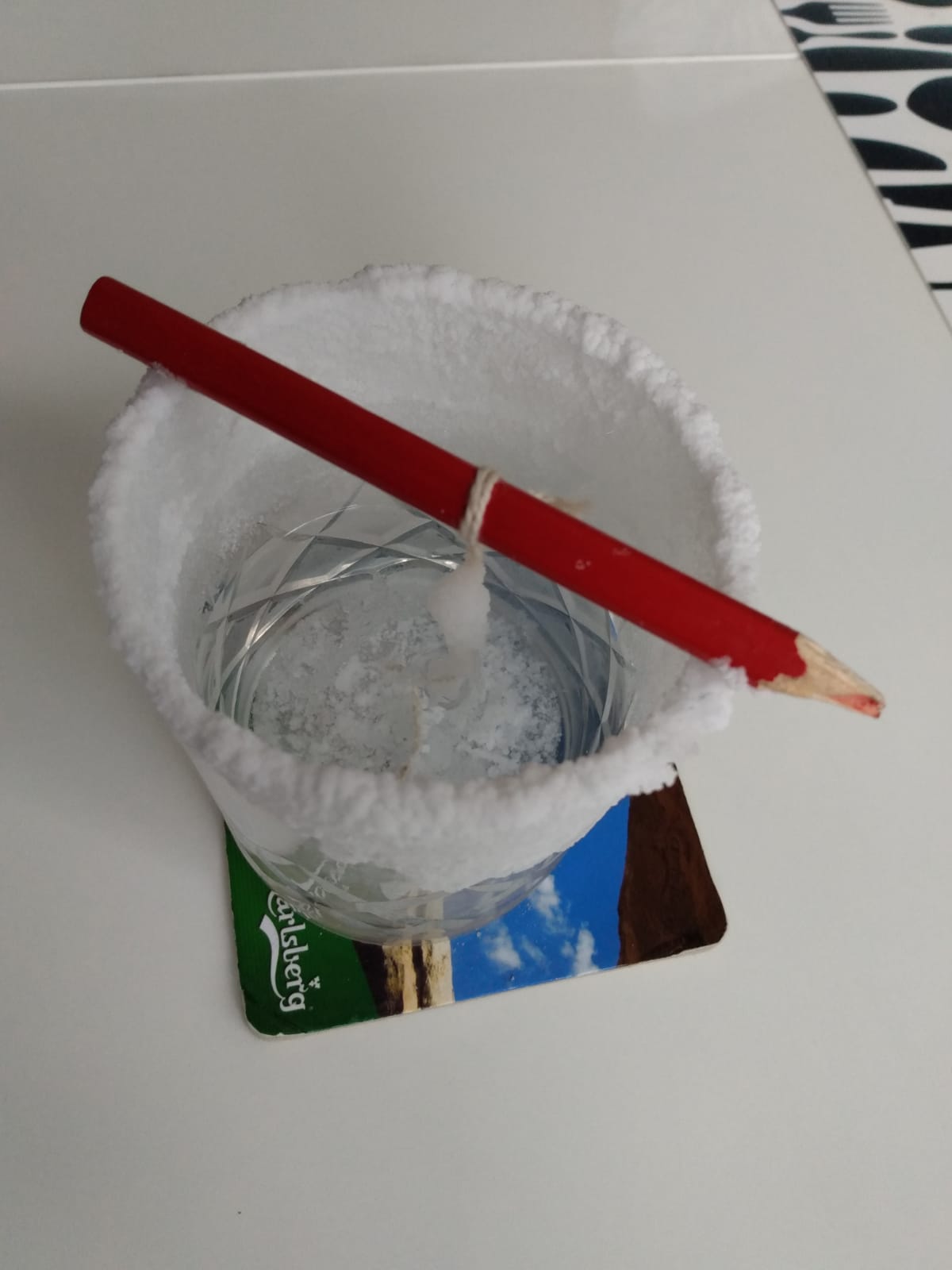 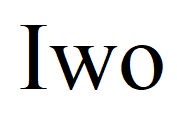 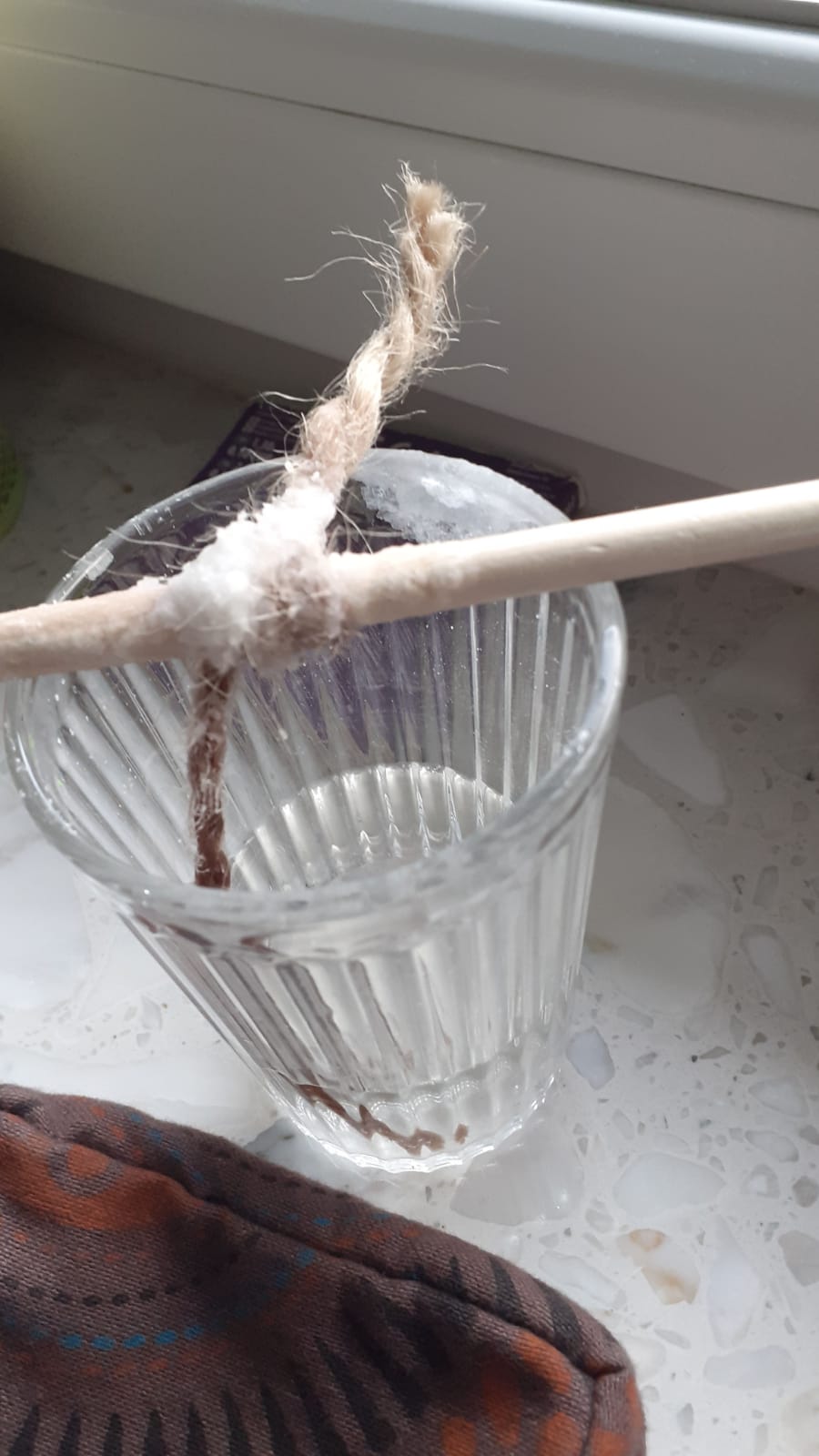 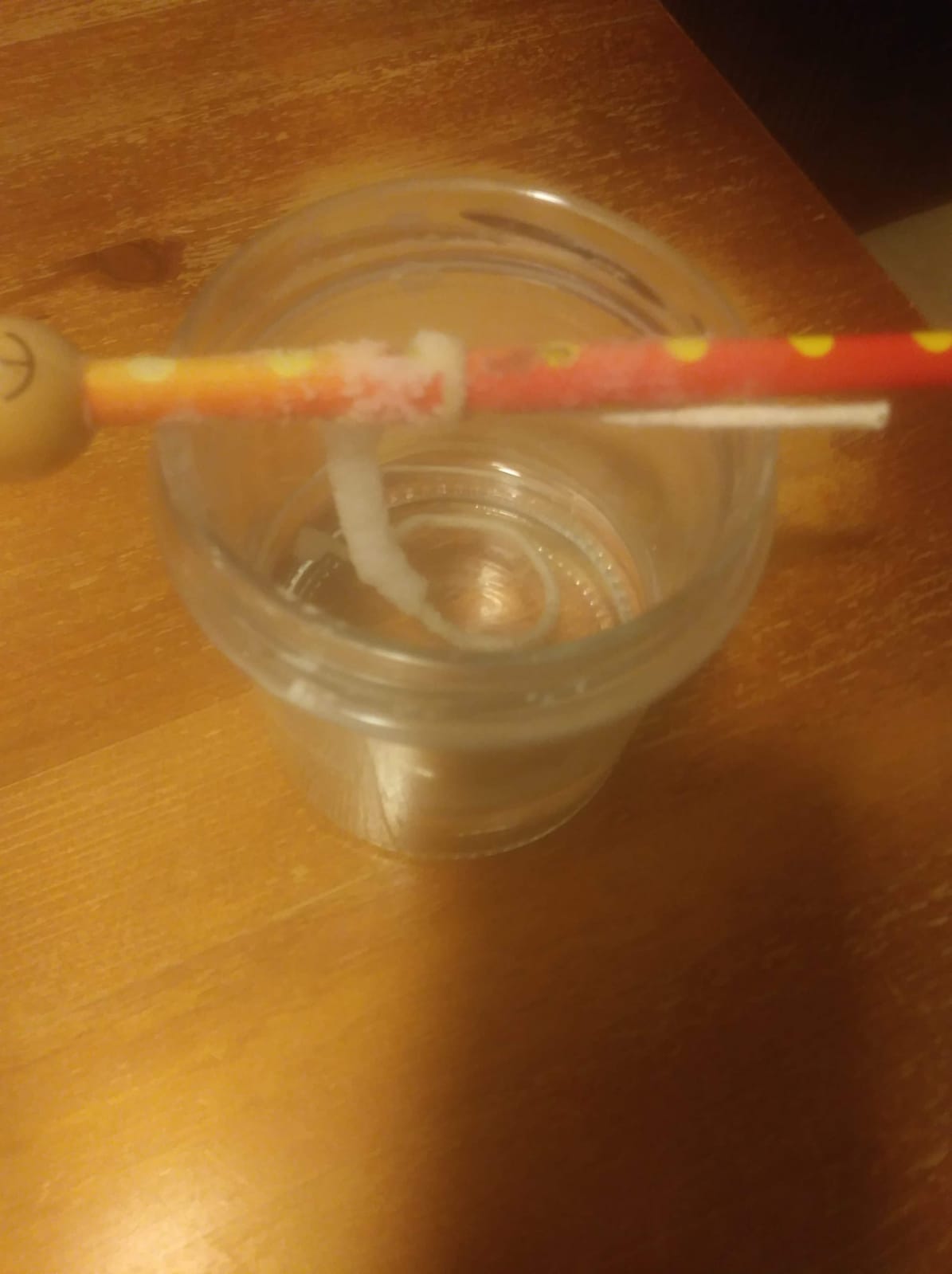 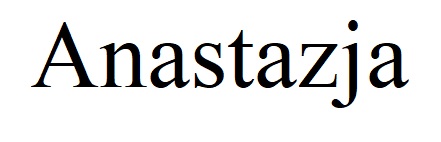 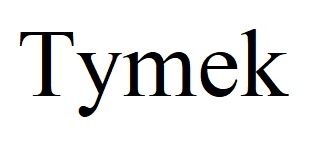 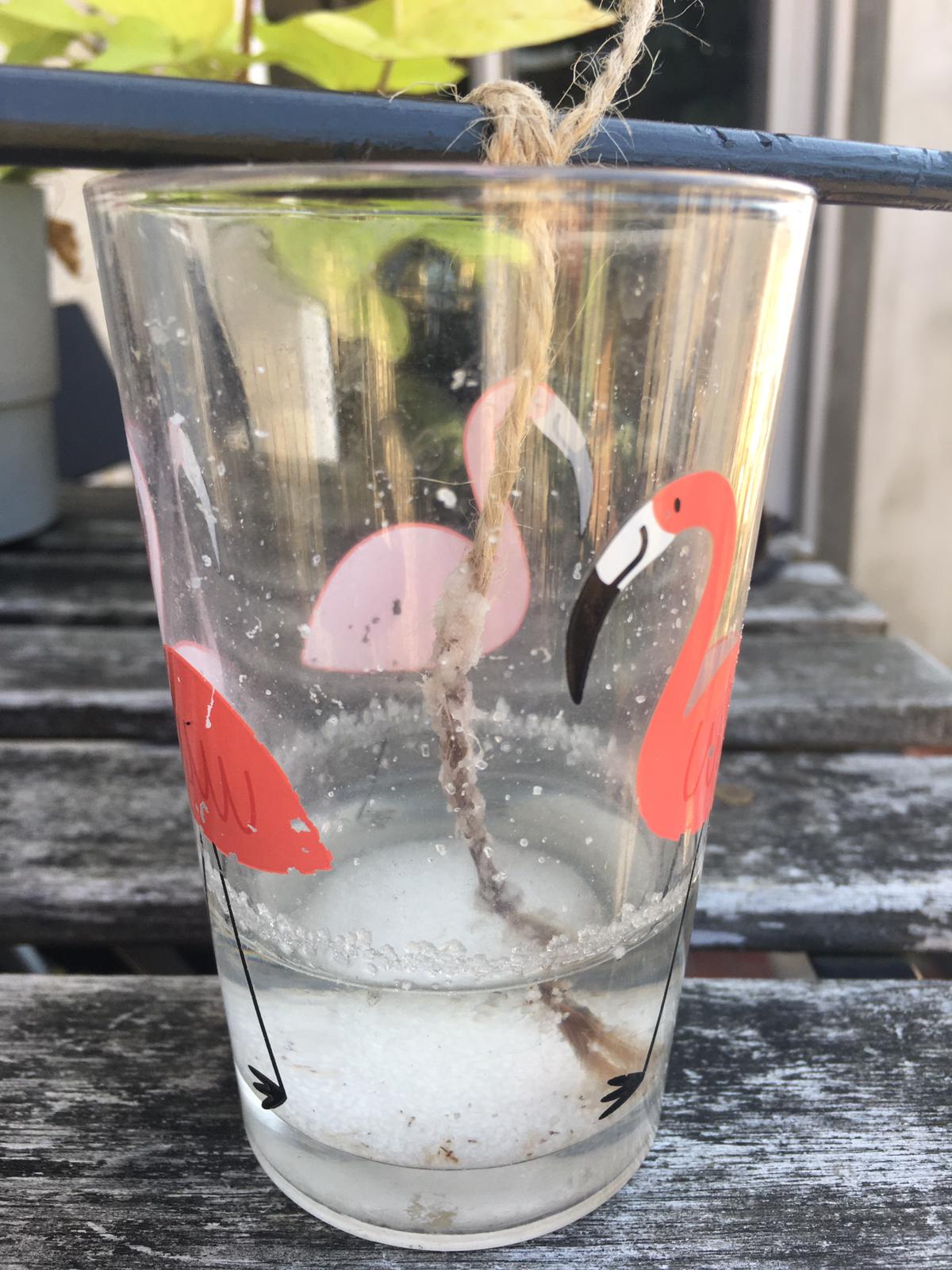 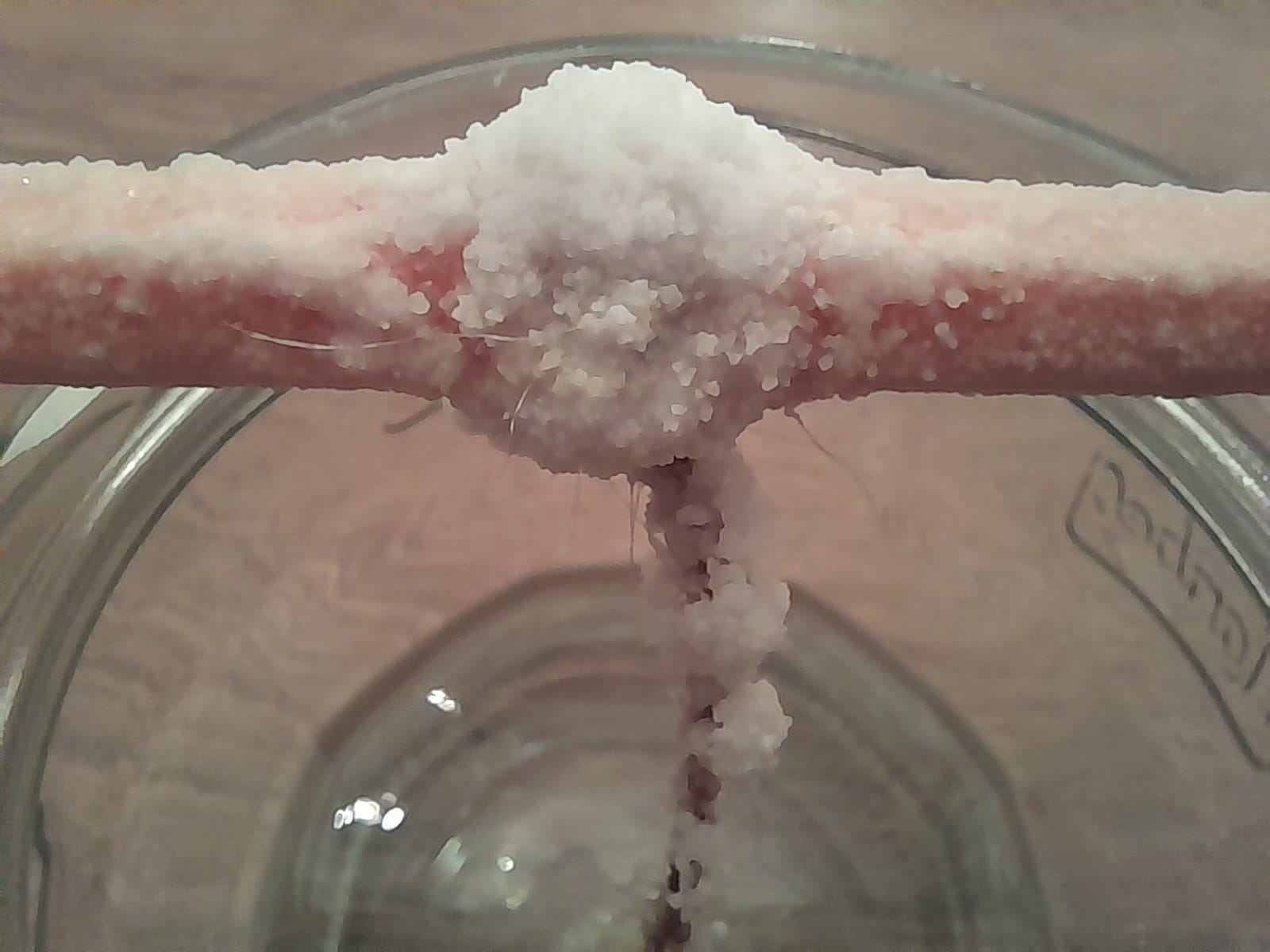 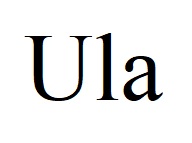 Felek
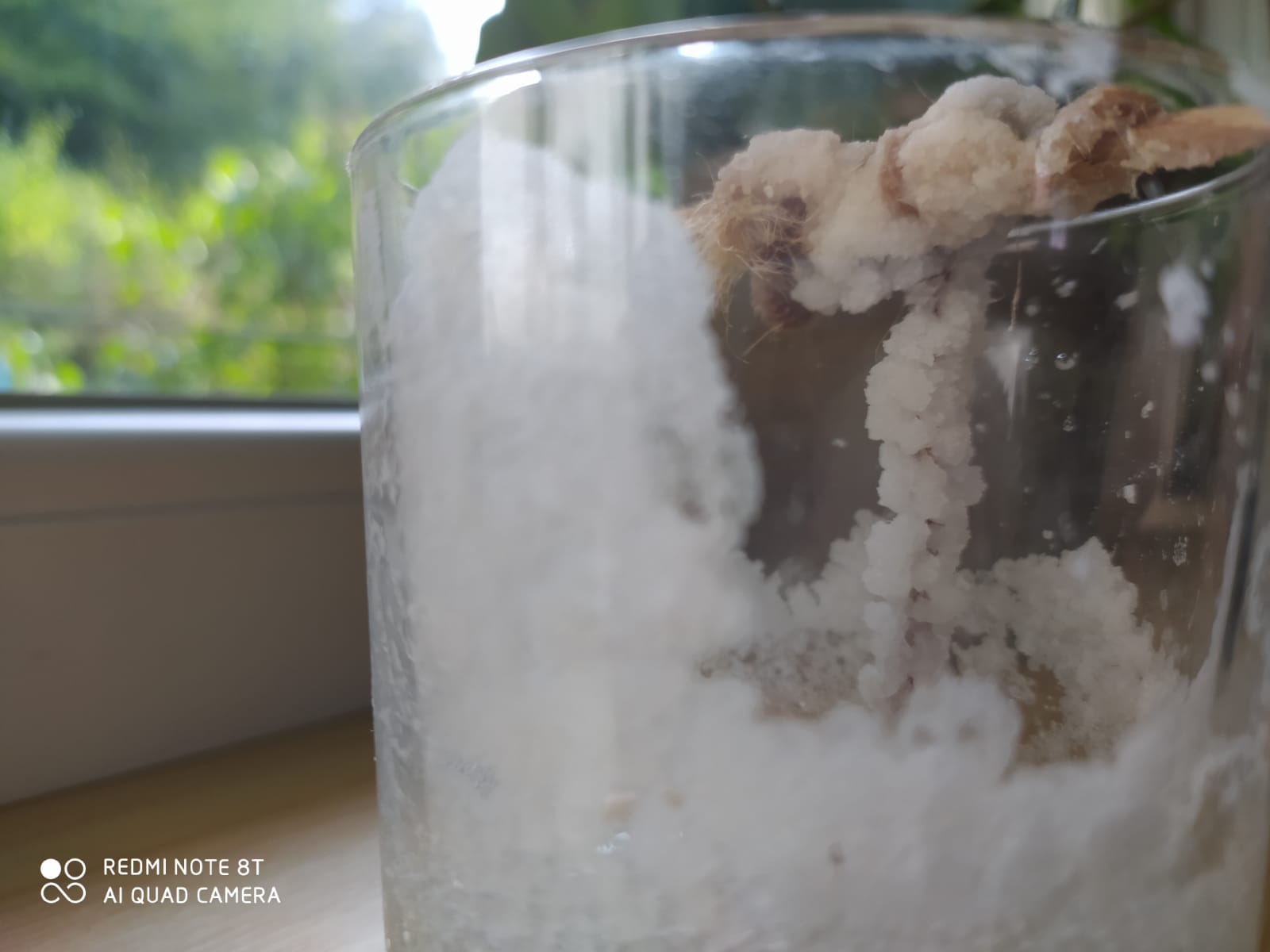 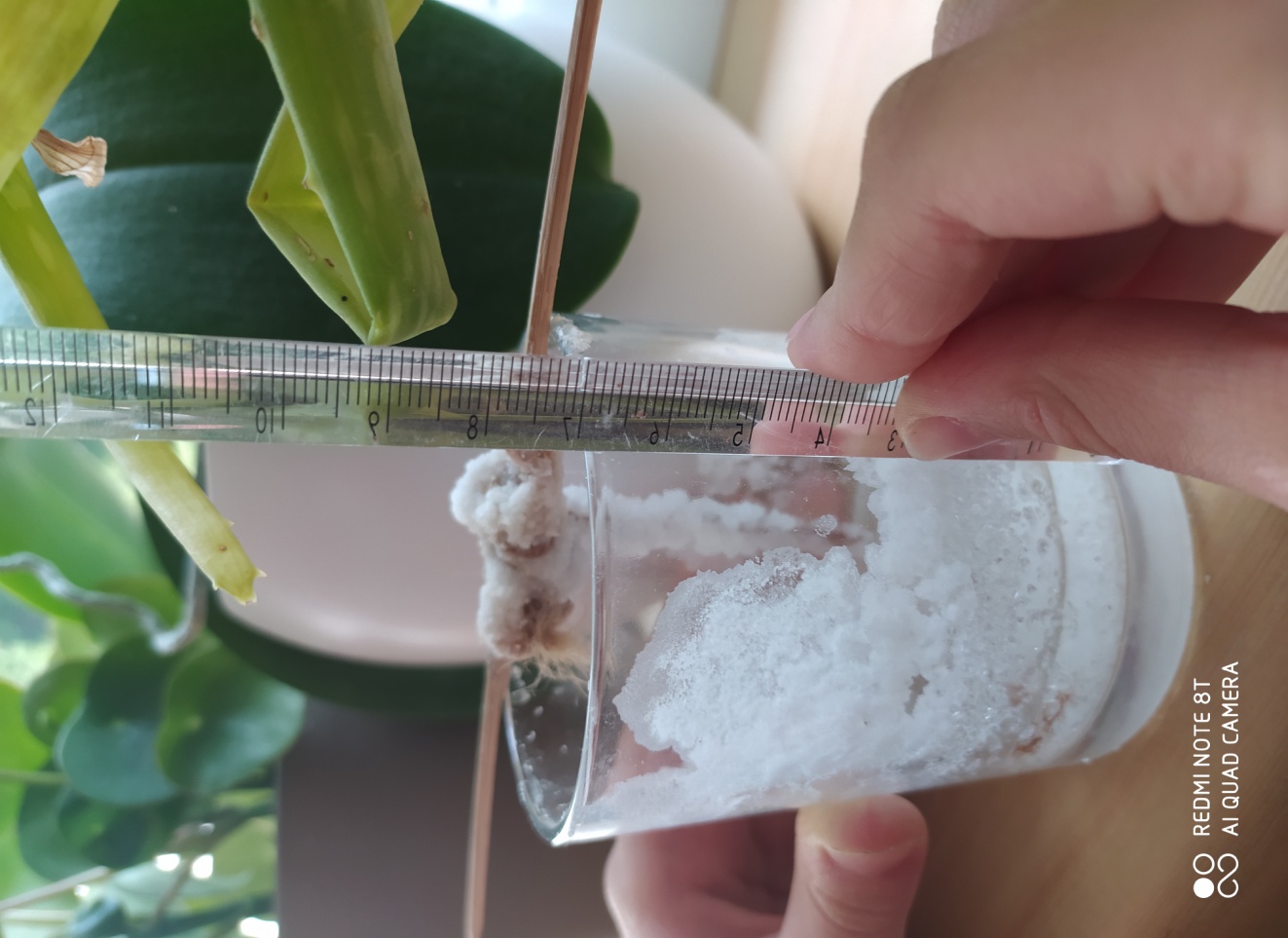 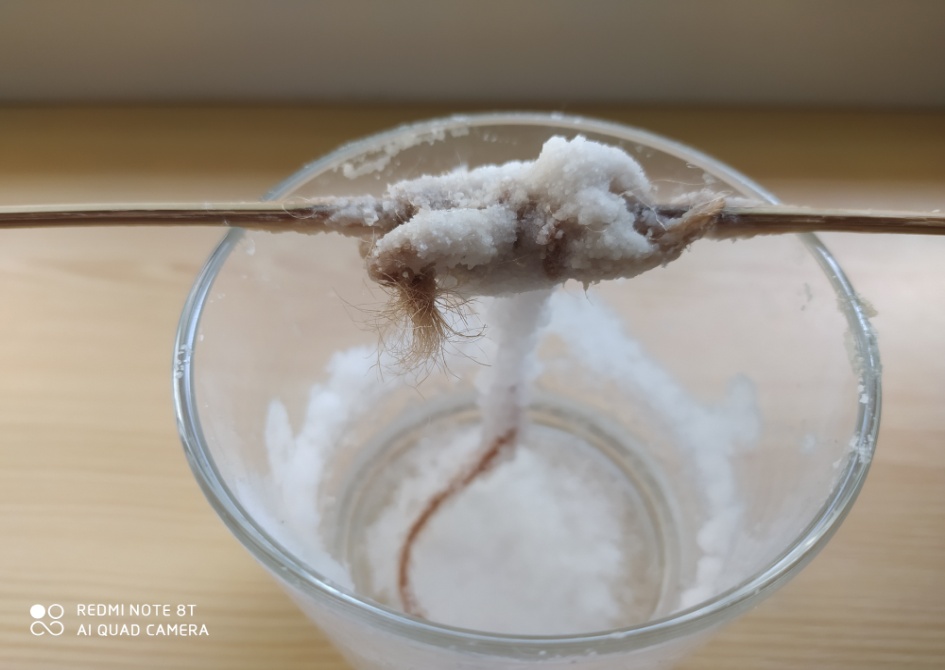 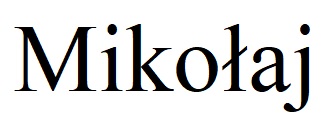 Wnioski
Podczas parowania wody ze słoika sól ulegała krystalizacji i osadzała się na ściankach słoika oraz nitce.
Jeśli krystalizacja przebiega w ciepłym pomieszczeniu, zbyt szybko ,kryształy są małe (w chłodnym pomieszczeniu parowanie wody jest powolne i kryształy są większe).
Im dłużej będzie przebiegał proces parowania i krystalizacji, tym większe będą kryształy soli.